Introduction to Equity
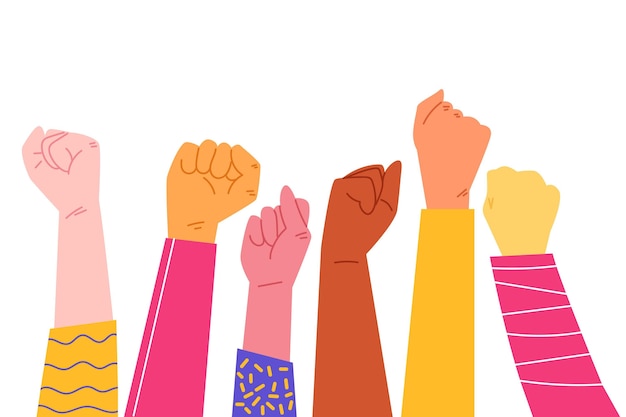 Developed by:Education and Outreach,
Office of Equity, Diversity, Inclusion, and Anti-Racism
Image designed by Freepik
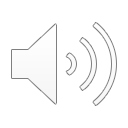 PAGE 1
Territorial Acknowledgement
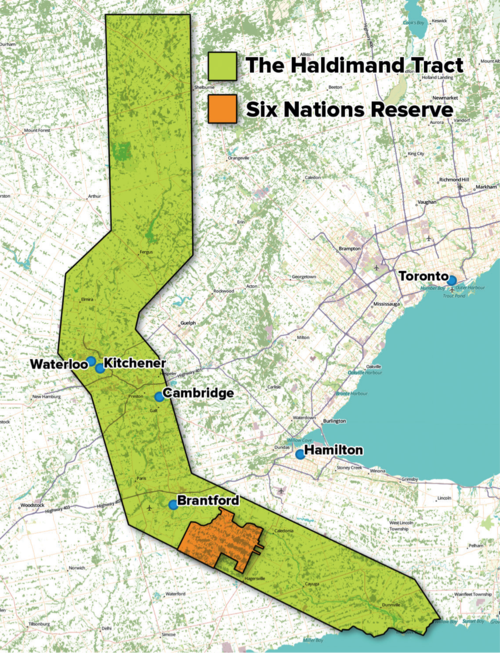 The Office of EDI-R acknowledges that we live and work on the traditional territory of ‎ the Neutral, Anishinaabeg and Haudenosaunee peoples. The University of Waterloo is situated on the Haldimand Tract, the land promised to the Six Nations that includes six miles on each side of the Grand River.
Map source: Adam Lewis, “Living on Stolen Land,” Alternatives Journal December 2015
www.native-land.ca/
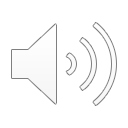 Introduction to Equity
PAGE  2
Workshop Agreement
Safety: We are not here to debate if racism, sexism, and discrimination experienced by equity-deserving groups exist. We are here to create a safe learning environment.
Be respectful 
Engage mindfully
Speak from your personal experience
Maintain confidentiality 
Take care of yourself
Introduction to Equity
PAGE  3
Comfort Zone
"Comfort Zone". Educator’s Equity Workbook Toronto, 2013, https://www.harmony.ca/wp-content/uploads/2013/06/Equity-Workbook-sample-web.pdf
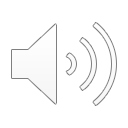 Introduction to Equity
PAGE  4
Learning Objectives / Agenda
Diversity, Equity, Inclusion
Positionality and Privilege 
Racism and White Supremacy
How to be Anti-Racist
Microaggressions 
Allyship versus Solidarity 
Case Studies to Apply Knowledge
Introduction to Equity
PAGE  5
POWER AND PRIVILEGE
Introduction to Equity
PAGE  6
Sometimes You're a Caterpillar
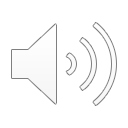 Video source: https://www.youtube.com/watch?v=hRiWgx4sHGg
Introduction to Equity
PAGE  7
Power and Privilege
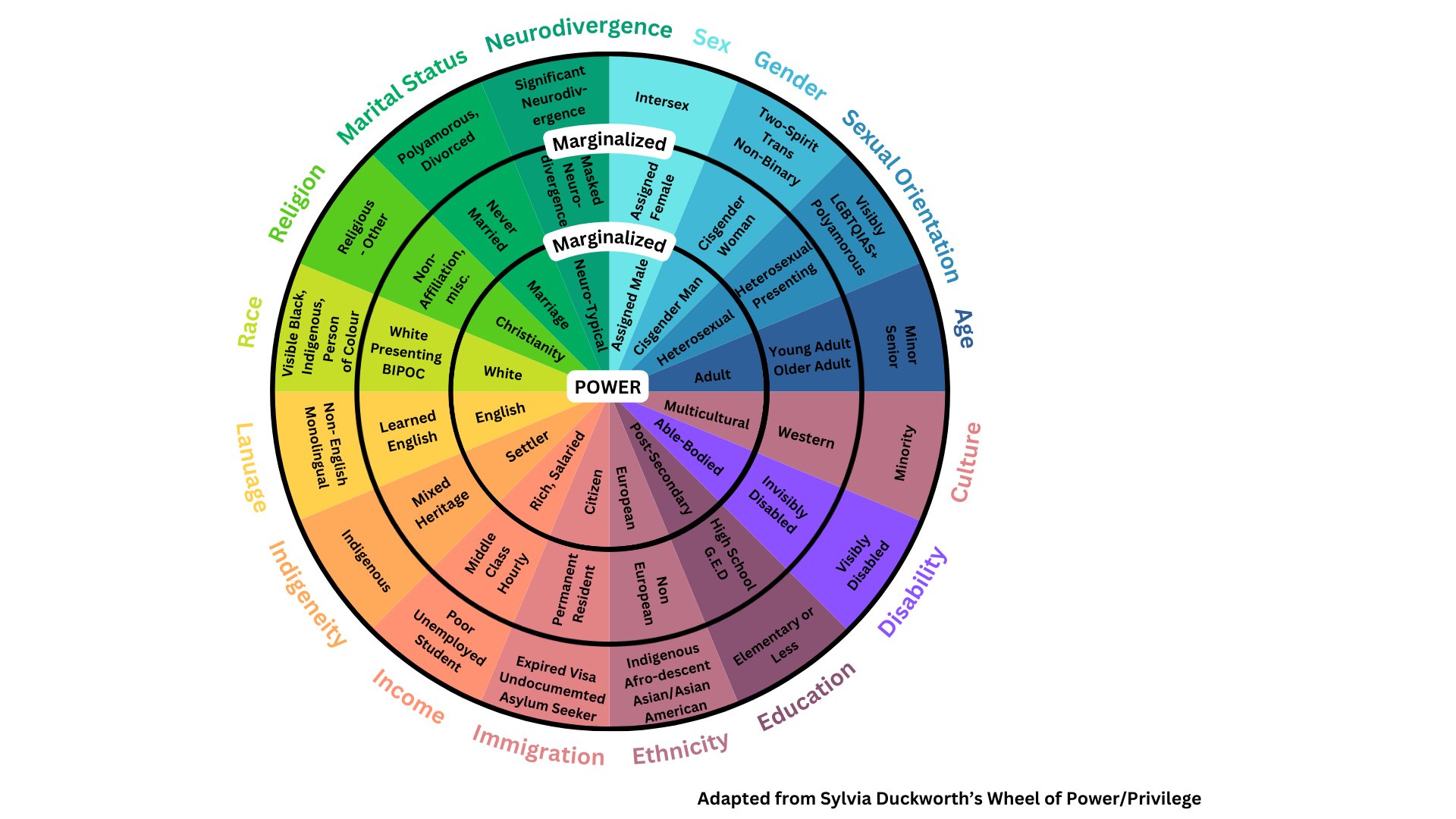 Power: the ability to influence and make decisions that impact others

Privilege: a group of cultural, social, legal, and institutional rights extended to a group based on being members of a social group. Individuals with privilege are positioned as the “normative” group, which renders those without access to these privileges marginalized, invisible, and/or classed as ‘abnormal’.
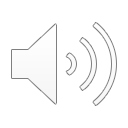 Image adapted from Sylvia Duckworth's Wheel of Power/Privilege
Introduction to Equity
PAGE  8
Privilege Exercise
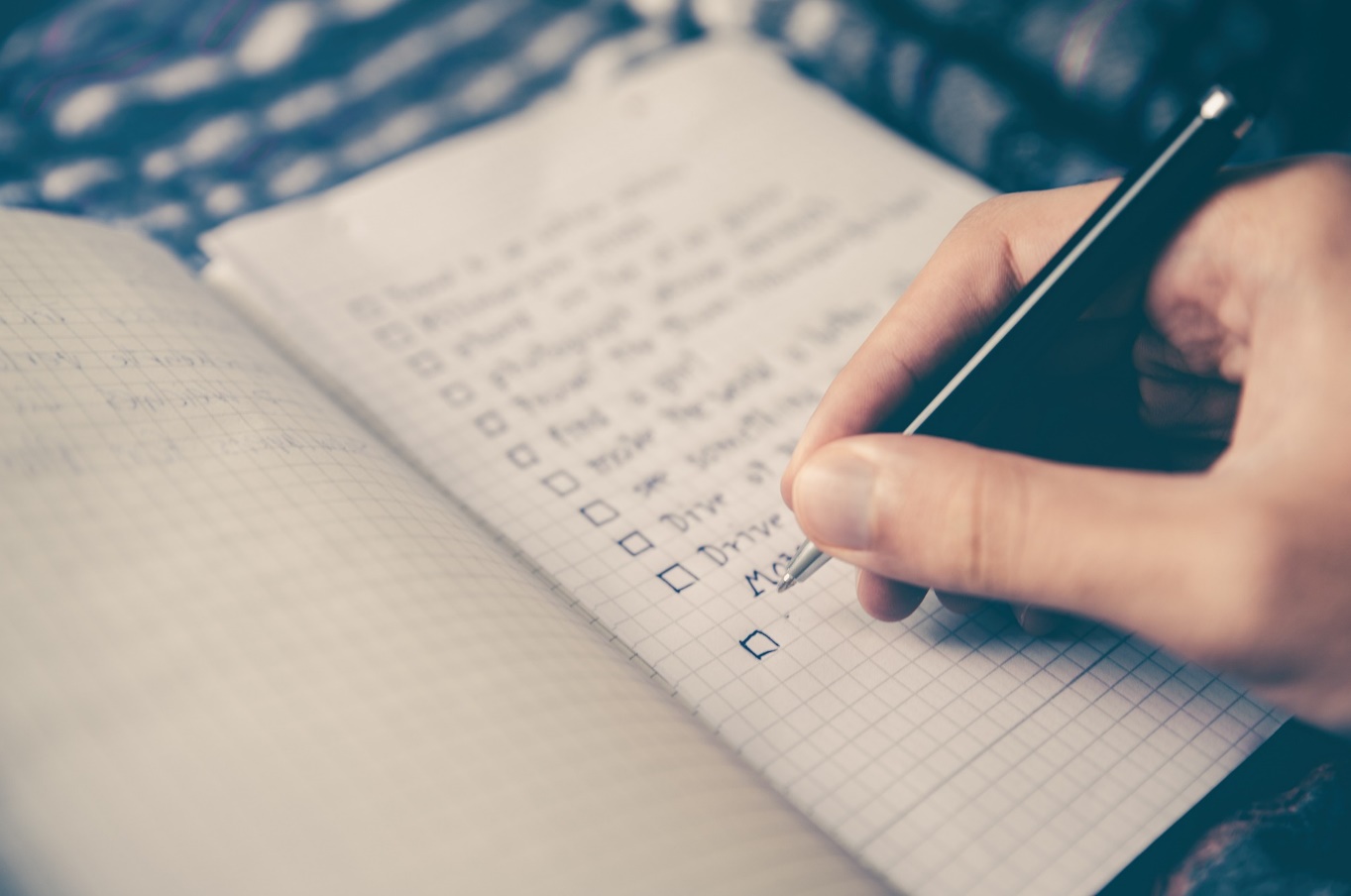 Personal Inventory
Read each statement and put a checkmark beside every statement that applies to you
Photo by Glenn Carstens-Peters on Unsplash
Introduction to Equity
PAGE  9
Privilege Exercise: Pair and Share
Find a partner and discuss your experience with this exercise
Consider the following:
How did it feel doing this exercise?
Did anything surprise you?
What are some of the systems of oppression we see operating in these statements?
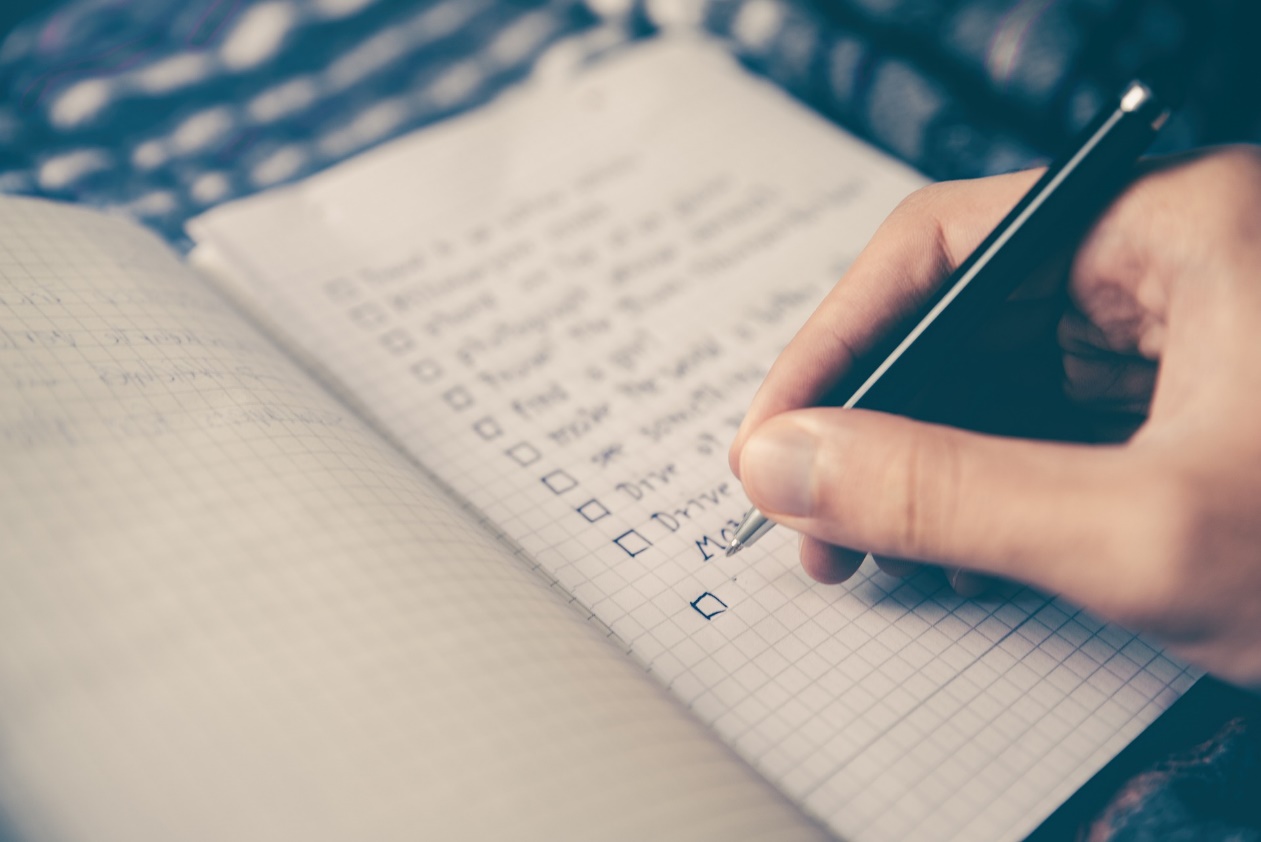 Photo by Glenn Carstens-Peters on Unsplash
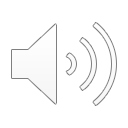 Introduction to Equity
PAGE  10
Implicit bias
Introduction to Equity
PAGE  11
Impact of Implicit Bias
Video source: https://ethicsunwrapped.utexas.edu/video/implicit-bias
Introduction to Equity
PAGE  12
Implicit Bias
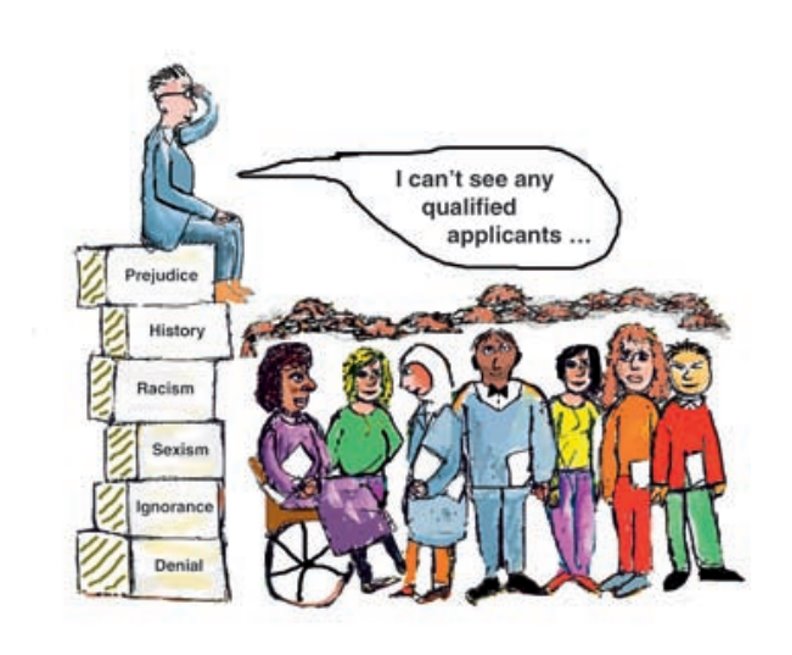 Social stereotypes about certain groups of people that individuals form outside their own conscious awareness 
Everyone holds implicit biases about various social and identity groups and these biases stem from one’s tendency to organize social worlds by categorizing 
While these are implicit and often go undetected, it is incredibly important to acknowledge the damage they can cause.
Image adapted from Swedish version: https://lagensomverktyg.se/wp-content/uploads/sites/4/2016/08/Pauls-PowerPoint-19-maj-2016.pdf
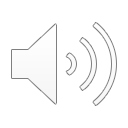 Introduction to Equity
PAGE  13
MICROAGGRESSIONS
Introduction to Equity
PAGE  14
Microaggressions
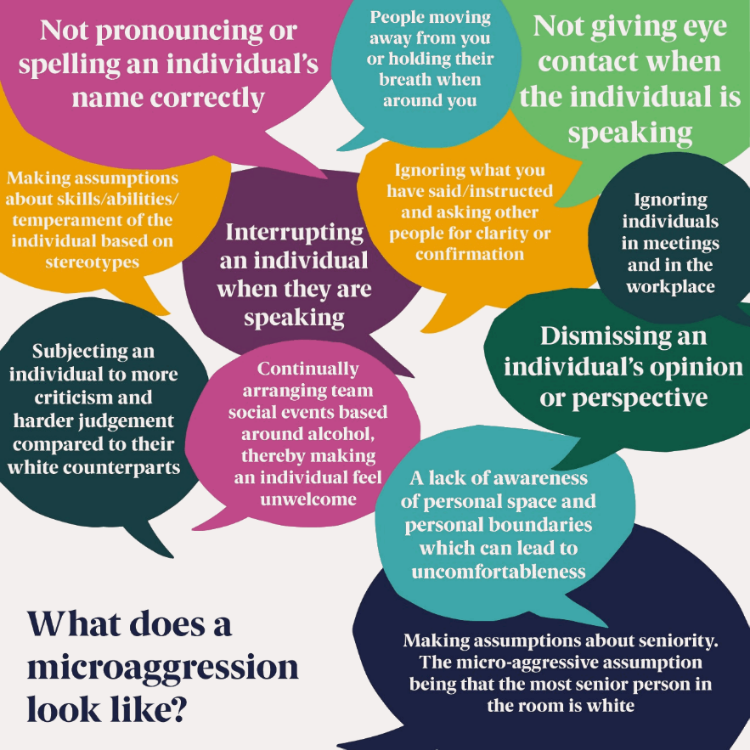 Microaggressions are born from ingrained prejudices and beliefs; they are a typically covert form of racism and/or discrimination
microaggressions can cause serious psychological damage to the targeted individual, creating intense conscious and unconscious stress
It is important to remember to focus on impact over intent as subtle prejudice and implicit bias are real and consequential
Image source: https://www.rpharms.com/recognition/inclusion-diversity/microaggressions
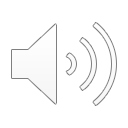 Introduction to Equity
PAGE  15
Forms of Microaggressions
Microassaults: "Explicit racial derogations characterized primarily by verbal or nonverbal attacks meant to hurt the intended victim through name-calling, avoidant behavior, or purposeful discriminatory actions."
Microinsults: “Behaviours, actions, or verbal remarks conveying rudeness, insensitivity, or demeaning a person’s group, social identity, or heritage.”
Microinvalidations: “Communications that exclude, negate, or nullify the psychological thoughts, feelings, or experiential reality of a marginalized person.”
Information source: https://auburn.edu/equitytaskforce/pdf/Racial_MicroaggressionsshortVersion.pdf
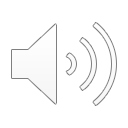 INTRODUCTION TO EQUITY
PAGE  16
Forms of Microaggressions
Microinvalidation
Microassault
Microinsult
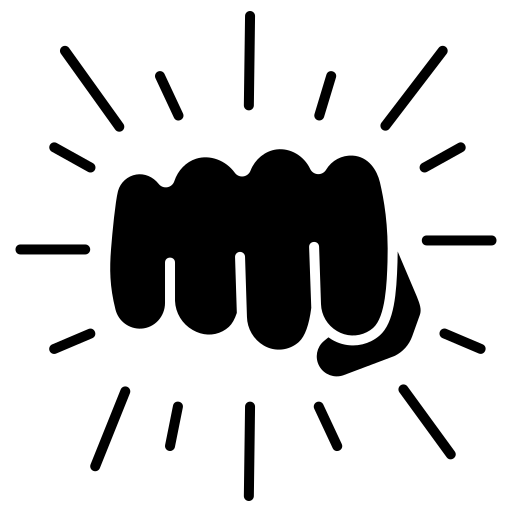 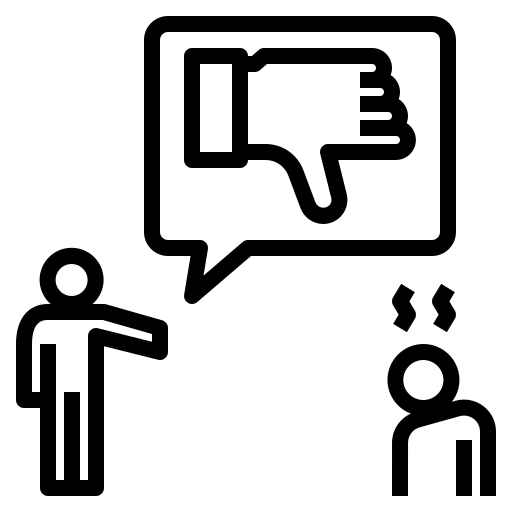 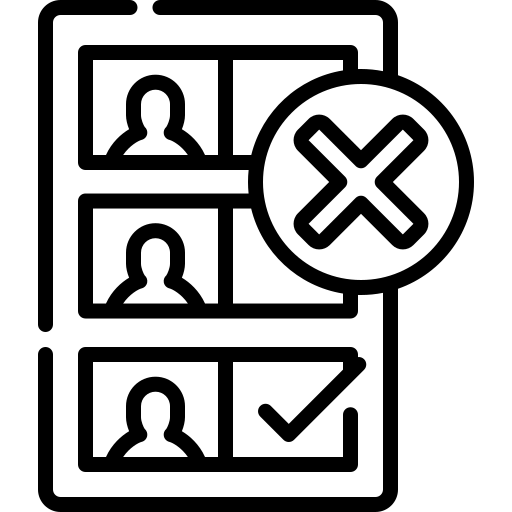 Image created by Parzival’ 1997 - Flaticon
Image created by Icongeek26 - Flaticon
Image created by Freepik - Flaticon
"We don't want [ethnic slur] here."
"You're smart for a girl."
"I don't see colour, the most qualified person got the job."
Chart derived from: https://www.culturalcomplications.com/
INTRODUCTION TO EQUITY
PAGE  17
Microaggressions
Video Source: https://youtu.be/nQ9l7y4UuxY
Video Source: https://www.youtube.com/watch?v=mE81rarE9-o&ab_channel=JulietHall
Introduction to Equity
PAGE  18
(alt video option)
Video Source: https://youtu.be/ZahtlxW2CIQ
Introduction to Equity
PAGE  19
ANTI-RACISM and WHITE SUPREMACY
Introduction to Equity
PAGE  20
An Introduction to Racism
Image by Jeremiah McNair on https://www.medicalnewstoday.com/articles/effects-of-racism
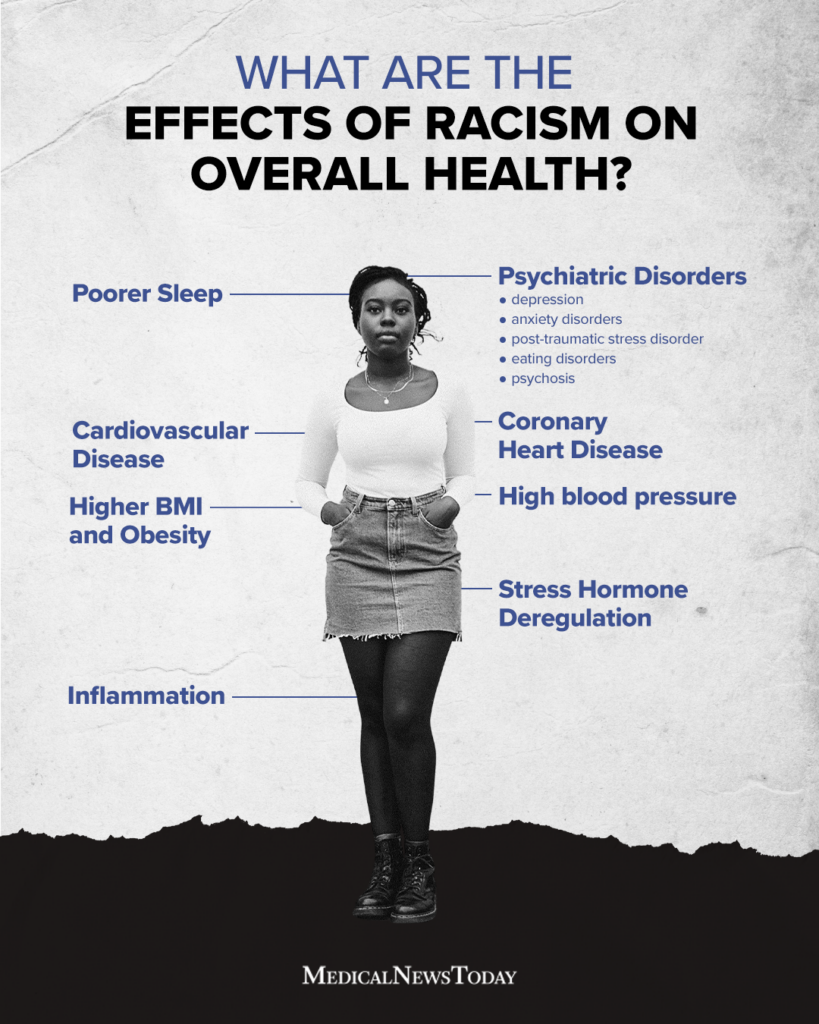 A social construct used to justify the domination, enslavement, and exploitation of racialized groups by Europeans
We all participate in racist systems 
Racism is just as bad in Canada as it is in the US
"Visitor: My Life in Canada" by Anthony Stewart 
Information source: https://kojoinstitute.com/3870-2-canada-s-anti-black-racism-myths/
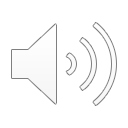 Introduction to Equity
PAGE  21
Anti-Racism
"The only thing that should come after: 'I’m not racist but….' is 'but racism is so ingrained in my society and culture that on some level I definitely am and need to do my part to destroy the system of oppression that people like me have created and benefit from on the daily.'"

                           - Sheri Faye Rosendahl​
Information source: Race Forward, “Race Reporting Guide” (2015). 
Derived from UWaterloo EDI-R Office's Pathways to Addressing (with care) Disclosures of Racism Workshop
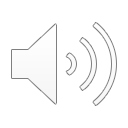 Introduction to Equity
PAGE  22
White Supremacy
The idea (ideology) that white people and the ideas, thoughts, beliefs, and actions of white people are superior to racialized people and their ideas, thoughts, beliefs and actions. 
Ever present in our institutional and cultural assumptions that assign value, morality, goodness and humanity to the white group while casting racialized people as worthless (worth less), immoral, bad, and inhuman and ‘undeserving.’ 
Critical race theory: the term ‘white supremacy’ also refers to a political or socioeconomic system where white people enjoy structural advantage and rights that other racial and ethnic groups do not - both at a collective and an individual level.
Information source: “What Is Racism?” − Dismantling Racism Works (dRworks) web workbook. cited in: 
https://www.racialequitytools.org/glossary?fbclid=IwAR3StMqIvyqehTk2EzZo9YqrnMRdr9P3HQ4LtAkZXRJl0WkK8960eNFkXs
Introduction to Equity
PAGE  23
White Supremacy
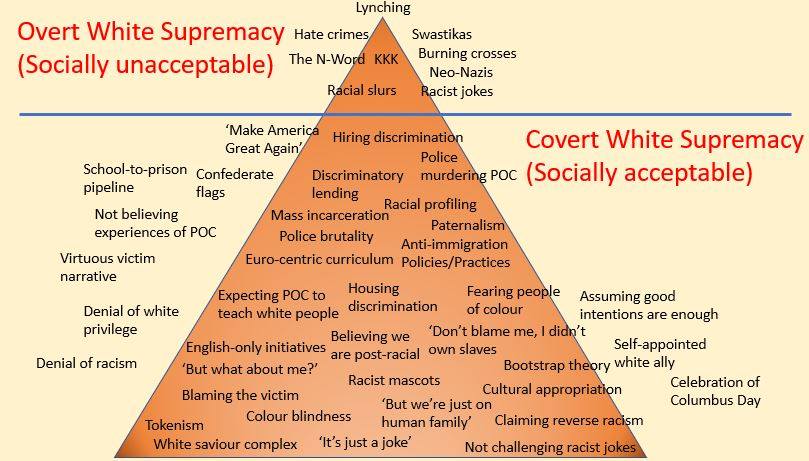 Source: Safehouse Progressive Alliance for Nonviolence (2005) Adapted: Ellen Tuzzulo (2016) Mary Cordero (@jewelspewels) (2019); The Conscious Kid (2020)
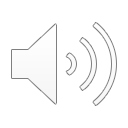 Introduction to Equity
PAGE  24
“Let’s Talk About Race” Photo Series
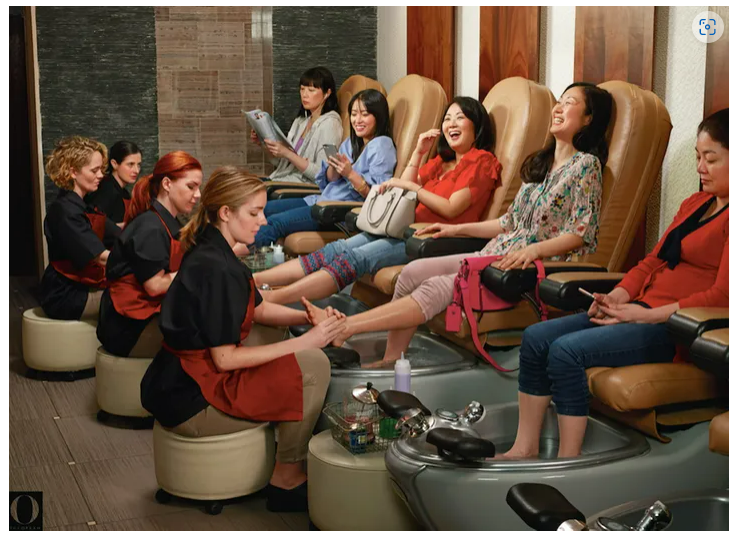 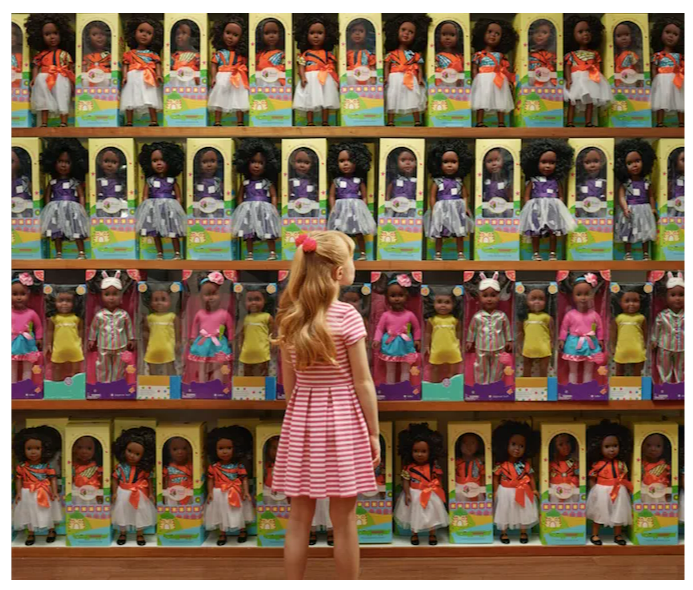 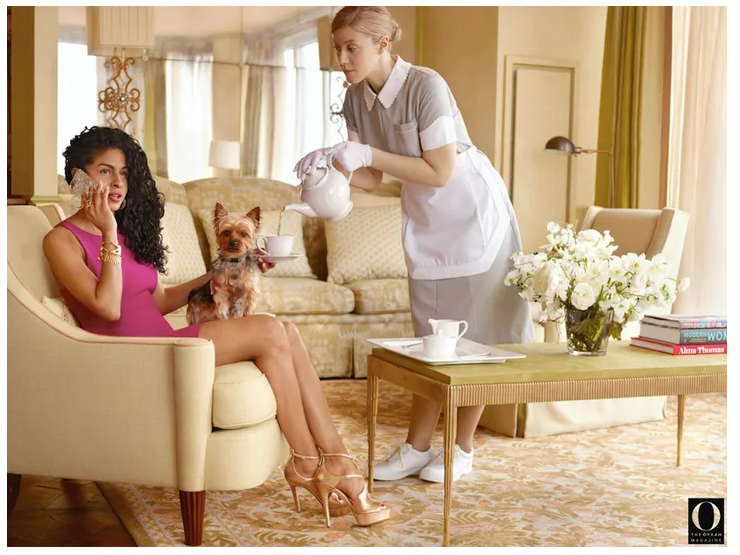 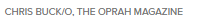 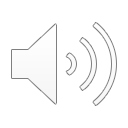 Introduction to Equity
PAGE  25
allyship
Introduction to Equity
PAGE  26
Image source: https://www.allpeoplesuu.com/helping-fixing-serving-allyship-solidarity/
Allyship vs Solidarity
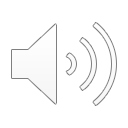 Introduction to Equity
PAGE  27
CASE SCENARIOS
Introduction to Equity
PAGE  28
Case Study
What are the issues?​

What was the harm caused?​

How can you move forward to support Sam in the immediate and in the long term?​
Your colleague, Sam, recently added They/Them/Theirs pronouns to their email signature. Sam confided in you that they didn't want to make a public announcement of this shift in case people got angry at them. They hoped that people in the department would notice the change on their own. 
A few days later while you and Sam are eating in the lunchroom, a different colleague named Mya comes in to warm up her food. As the microwave is going, Mya turned to Sam and says, "I noticed you want to be referred to by they moving forward." 
Sam looks up, quite happy to hear this, until the colleague continues to say, "I'm sorry, but I just can't do that. You know it's grammatically incorrect, right? I work in communications – you should see the mistakes I see sometimes" and laughs. Sam doesn't say anything, and the microwave stops. Mya takes her lunch, says bye to you both, and leaves the room.
Introduction to Equity
PAGE  29
[Speaker Notes: What are the issues?
Transphobic rhetoric 
Public humiliation aspect 
What was the harm caused?
Sam is invalidated in their identity/made to feel like less than a person 
Support 
Check in with Sam and ask what they need 
Ensure to validate their gender identity 
Offer to speak to Mya or higher ups for Sam (always take their lead) 
Talk to management about holding mandatory workshops]
Education and outreach unitequity, diversity, inclusion and anti-racism Officeequity@uwaterloo.ca
PAGE  30